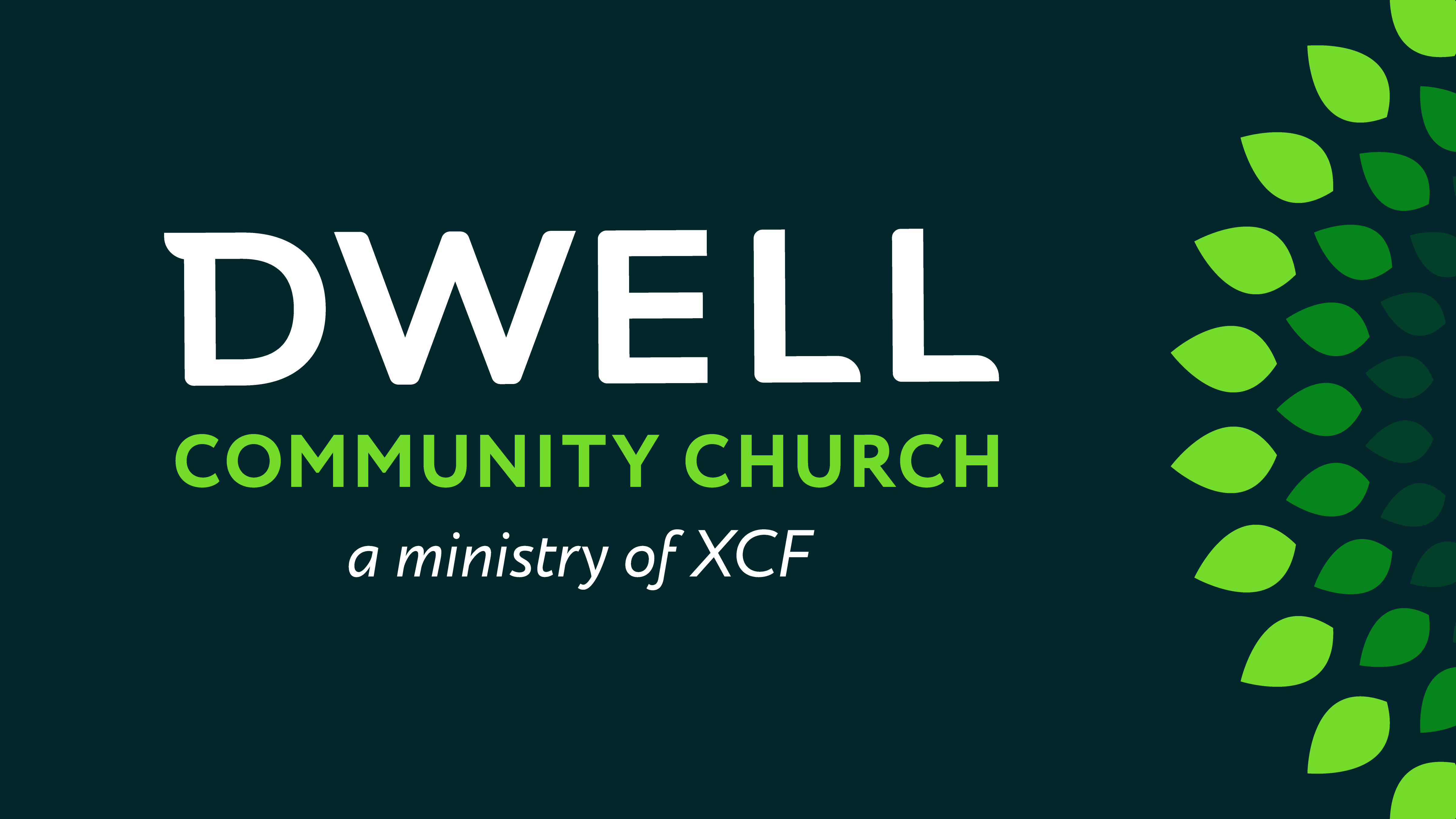 R O M A N S
Romans 1:1 Paul, a bond-servant of Christ Jesus, called as an apostle, set apart for the gospel of God, 2 which He promised beforehand through His prophets in the holy Scriptures, 3 concerning His Son, who was born  of a descendant of David according to the flesh, 4 who was declared the Son of God with power according to the Spirit of holiness by the resurrection from the dead, Jesus Christ our Lord, 5 through whom we have received grace and apostleship to bring about the obedience of faith among all the Gentiles in behalf of His name, 6 among whom you also are the called of Jesus Christ; 7 to all who are beloved of God in Rome, called as saints: Grace to you and peace from God our Father and the Lord Jesus Christ.
R O M A N S
Romans 1:1 Paul, a bond-servant of Christ Jesus, called as an apostle, set apart for the gospel of God, 2 which He promised beforehand through His prophets in the holy Scriptures, 3 concerning His Son, who was born  of a descendant of David according to the flesh, 4 who was declared the Son of God with power according to the Spirit of holiness by the resurrection from the dead, Jesus Christ our Lord, 5 through whom we have received grace and apostleship to bring about the obedience of faith among all the Gentiles in behalf of His name, 6 among whom you also are the called of Jesus Christ; 7 to all who are beloved of God in Rome, called as saints: Grace to you and peace from God our Father and the Lord Jesus Christ.
What is Christianity all about?
R O M A N S
“if we have gained a true understanding of this Epistle, we have an open door to all the most profound treasures of Scripture”  - John Calvin
Romans 1:1 Paul, a bond-servant of Christ Jesus, called as an apostle, set apart for the gospel of God, 2 which He promised beforehand through His prophets in the holy Scriptures, 3 concerning His Son, who was born  of a descendant of David according to the flesh, 4 who was declared the Son of God with power according to the Spirit of holiness by the resurrection from the dead, Jesus Christ our Lord, 5 through whom we have received grace and apostleship to bring about the obedience of faith among all the Gentiles in behalf of His name, 6 among whom you also are the called of Jesus Christ; 7 to all who are beloved of God in Rome, called as saints: Grace to you and peace from God our Father and the Lord Jesus Christ.
“It is worthy not only that every Christian should know it word for word, by heart, but also that he should occupy himself with it every day, as the daily bread of the soul.”		- Martin Luther
R O M A N S
Romans 1:1 Paul, a bond-servant of Christ Jesus, called as an apostle, set apart for the gospel of God,
R O M A N S
Romans 1:1 Paul, a bond-servant of Christ Jesus, called as an apostle, set apart for the gospel of God,
The GOSPEL
εὐαγγέλιον  euaggelion “good news”
Romans 1:1 Paul, a bond-servant of Christ Jesus, called as an apostle, set apart for the gospel of God,
The GOSPEL
Ever get to deliver really great news?
Romans 1:1 Paul, a bond-servant of Christ Jesus, called as an apostle, set apart for the gospel of God,
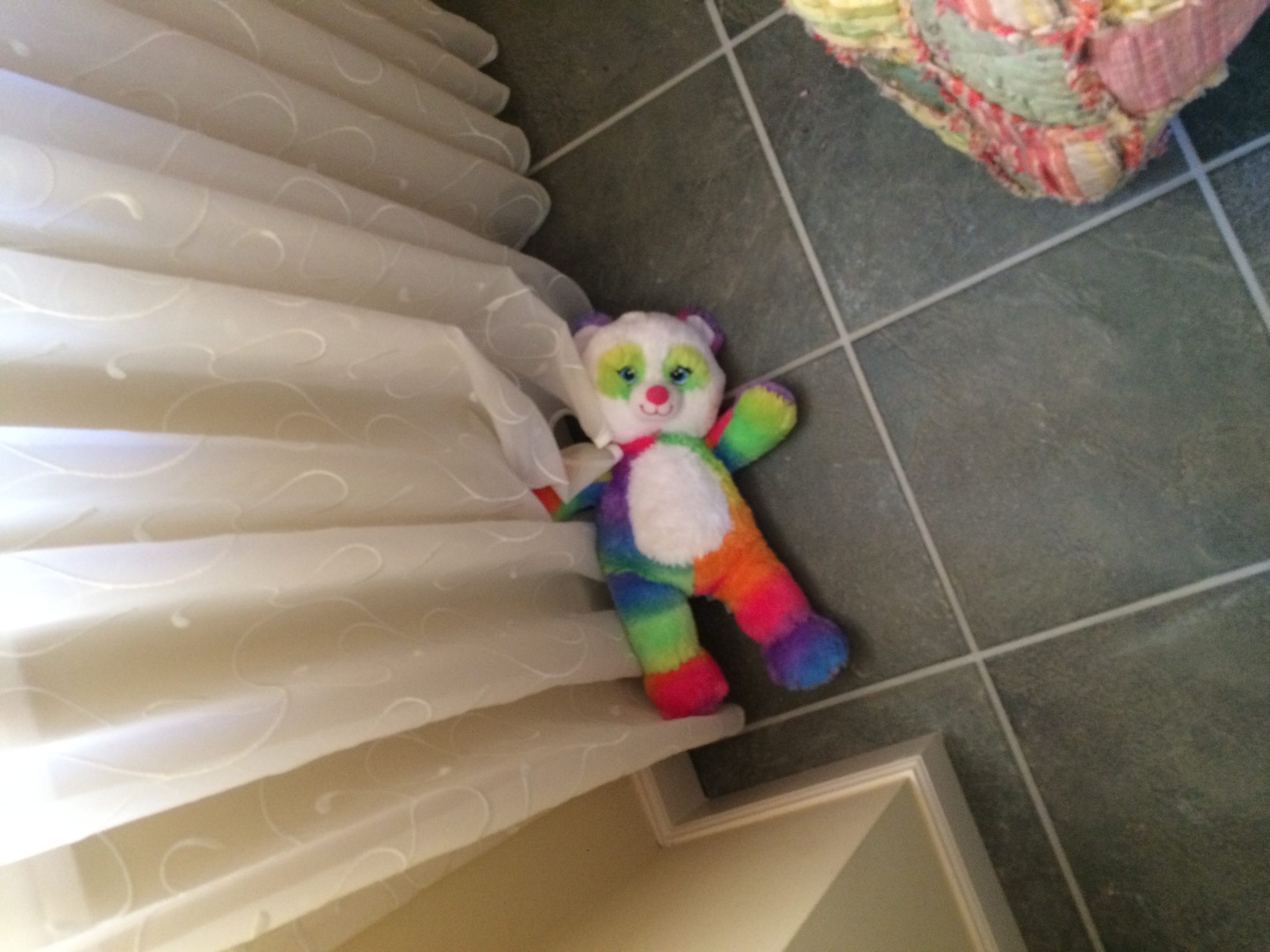 The GOSPEL
Ever get to deliver really great news?
Romans 1:1 Paul, a bond-servant of Christ Jesus, called as an apostle, set apart for the gospel of God,
Romans is good news
The GOSPEL:
We need good news!
A “gospel” word from God into a world awash in bad news
Romans 1:1 Paul, a bond-servant of Christ Jesus, called as an apostle, set apart for the gospel of God,
Romans is good news
The GOSPEL:
We need good news!
The gospel is what Romans is about
Romans 1:1 Paul, a bond-servant of Christ Jesus, called as an apostle, set apart for the gospel of God,
Romans is good news
The GOSPEL:
Romans 1:1 Paul, a bond-servant of Christ Jesus, called as an apostle, set apart for the gospel of God, 2 which He promised beforehand through His prophets in the holy Scriptures, 3 concerning His Son, who was born  of a descendant of David according to the flesh, 4 who was declared the Son of God with power according to the Spirit of holiness by the resurrection from the dead, Jesus Christ our Lord, 5 through whom we have received grace and apostleship to bring about the obedience of faith among all the Gentiles in behalf of His name, 6 among whom you also are the called of Jesus Christ; 7 to all who are beloved of God in Rome, called as saints: Grace to you and peace from God our Father and the Lord Jesus Christ.
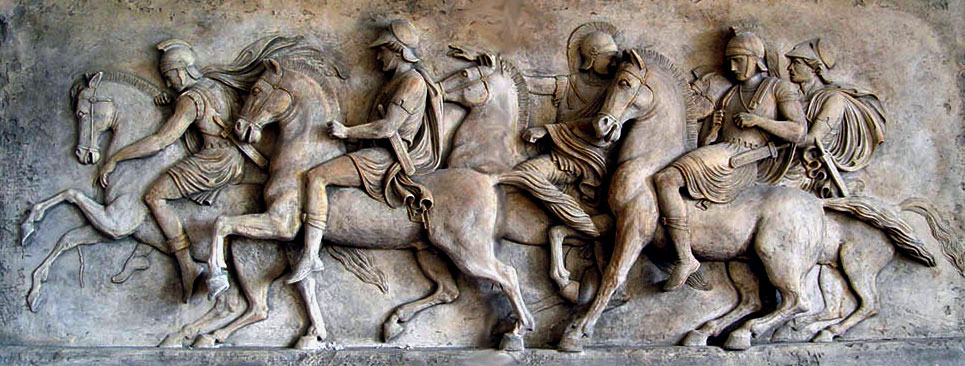 We need good news!
The gospel is what Romans is about
Romans 1:1 Paul, a bond-servant of Christ Jesus, called as an apostle, set apart for the gospel of God,
Romans is good news
The GOSPEL:
Romans 1:1 Paul, a bond-servant of Christ Jesus, called as an apostle, set apart for the gospel of God, 2 which He promised beforehand through His prophets in the holy Scriptures, 3 concerning His Son, who was born  of a descendant of David according to the flesh, 4 who was declared the Son of God with power according to the Spirit of holiness by the resurrection from the dead, Jesus Christ our Lord, 5 through whom we have received grace and apostleship to bring about the obedience of faith among all the Gentiles in behalf of His name, 6 among whom you also are the called of Jesus Christ; 7 to all who are beloved of God in Rome, called as saints: Grace to you and peace from God our Father and the Lord Jesus Christ.
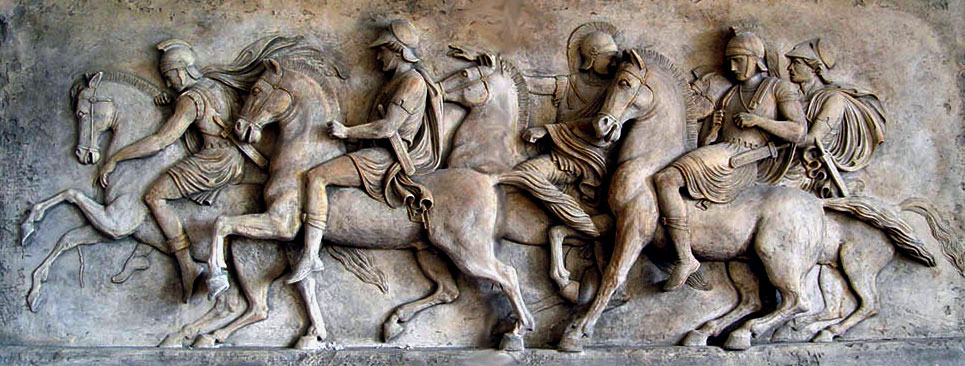 We need good news!
The gospel is what Romans is about
Romans 1:1 Paul, a bond-servant of Christ Jesus, called as an apostle, set apart for the gospel of God,
Romans is good news
The GOSPEL:
5 things about the Gospel
Romans 1:1 Paul, a bond-servant of Christ Jesus, called as an apostle, set apart for the gospel of God,
The good news of God
The GOSPEL:
5 things about the Gospel
Romans 1:1 Paul, a bond-servant of Christ Jesus, called as an apostle, set apart for the gospel of God,
The good news of God
The GOSPEL:
Good news about the essential issue for mankind
The problem:
Romans 1:1 Paul, a bond-servant of Christ Jesus, called as an apostle, set apart for the gospel of God,
The good news of God
The GOSPEL:
Good news about the essential issue for mankind
The problem:
That’s why the world is filled with bad news
Romans 5:12 When Adam sinned, sin entered the world. Adam’s sin brought death, so death spread to everyone, for everyone sinned.
The good news of God
The GOSPEL:
Good news about the essential issue for mankind
The problem:
Romans 3:23  For everyone has sinned; we all fall short of God’s glorious standard
The good news of God
The GOSPEL:
Good news about the essential issue for mankind
The problem:
Romans 3:10 As the Scriptures say, “No one is righteous— not even one. 11 No one is truly wise; no one is seeking God. 12 All have turned away; all have become useless. No one does good, not a single one.”
The good news of God
The GOSPEL:
Good news about the essential issue for mankind
The problem:
God’s Dilemma
Romans 3:10 As the Scriptures say, “No one is righteous— not even one. 11 No one is truly wise; no one is seeking God. 12 All have turned away; all have become useless. No one does good, not a single one.”
The good news of God
The GOSPEL:
Good news about the essential issue for mankind
The problem:
God has done something so that we can come to him and have a right relationship with him, in this life and in the next
The solution:
Romans 3:10 As the Scriptures say, “No one is righteous— not even one. 11 No one is truly wise; no one is seeking God. 12 All have turned away; all have become useless. No one does good, not a single one.”
The good news of God
The GOSPEL:
Good news about the essential issue for mankind
The problem:
A proclamation and an invitation
The solution:
Romans 3:10 As the Scriptures say, “No one is righteous— not even one. 11 No one is truly wise; no one is seeking God. 12 All have turned away; all have become useless. No one does good, not a single one.”
Promised beforehand
The GOSPEL:
Genesis 3:15 A descendent of Eve will overcome Satan
Genesis 12 God will make Abraham into a great nation through which all nations will be blessed
2 Samuel 7 A descendent of David will rule from David’s  throne forever
Romans 1:1 … the gospel of God, 2 which He promised beforehand through His prophets in the holy Scriptures, 3 concerning His Son, who was born of a descendant of David according to the flesh, 4 who was declared the Son of God with power according to the Spirit of holiness by the resurrection from the dead, Jesus Christ our Lord,
Promised beforehand
The GOSPEL:
Isaiah 9:6,7  For a child will be born to us, a son will be given to us; And the government will rest on His shoulders; And His name will be called Wonderful Counselor, Mighty God, Eternal Father, Prince of Peace. 7 There will be no end to the increase of His government or of peace, On the throne of David and over his kingdom, To establish it and to uphold it with justice and righteousness From then on and forevermore.
Romans 1:1 … the gospel of God, 2 which He promised beforehand through His prophets in the holy Scriptures, 3 concerning His Son, who was born of a descendant of David according to the flesh, 4 who was declared the Son of God with power according to the Spirit of holiness by the resurrection from the dead, Jesus Christ our Lord,
Promised beforehand
The GOSPEL:
Ezekiel 34:23 “Then I will set over them one shepherd, My servant David, and he will feed them; he will feed them himself and be their shepherd. 24 And I, the Lord, will be their God, and My servant David will be prince among them; I the Lord have spoken.”
Romans 1:1 … the gospel of God, 2 which He promised beforehand through His prophets in the holy Scriptures, 3 concerning His Son, who was born of a descendant of David according to the flesh, 4 who was declared the Son of God with power according to the Spirit of holiness by the resurrection from the dead, Jesus Christ our Lord,
Promised beforehand
The GOSPEL:
Good News: God has been promising a Messiah for millennia... And now he’s here.
Romans 1:1 … the gospel of God, 2 which He promised beforehand through His prophets in the holy Scriptures, 3 concerning His Son, who was born of a descendant of David according to the flesh, 4 who was declared the Son of God with power according to the Spirit of holiness by the resurrection from the dead, Jesus Christ our Lord,
is about Jesus
The GOSPEL:
Romans 1:1 … the gospel of God, 2 which He promised beforehand through His prophets in the holy Scriptures, 3 concerning His Son, who was born of a descendant of David according to the flesh, 4 who was declared the Son of God with power according to the Spirit of holiness by the resurrection from the dead, Jesus Christ our Lord,
is about Jesus
The GOSPEL:
Sent from the Father
Born into the human race
Evidenced by miracles
Died on the cross, rose from the dead
Provided the way for all people to be reconciled to God
Romans 1:1 … the gospel of God, 2 which He promised beforehand through His prophets in the holy Scriptures, 3 concerning His Son, who was born of a descendant of David according to the flesh, 4 who was declared the Son of God with power according to the Spirit of holiness by the resurrection from the dead, Jesus Christ our Lord,
is about Jesus
The GOSPEL:
Sent from the Father
Born into the human race
Evidenced by miracles
Died on the cross, rose from the dead
Provided the way for all people to be reconciled to God
Romans 3:23 For everyone has sinned; we all fall short of God’s glorious standard. 24 Yet God, in his grace, freely makes us right in his sight. He did this through Christ Jesus when he freed us from the penalty for our sins. 25 For God presented Jesus as the sacrifice for sin. People are made right with God when they believe that Jesus sacrificed his life, shedding his blood
is about Jesus
The GOSPEL:
Sent from the Father
Friendship with God is the remedy to all bad news
Born into the human race
Evidenced by miracles
Died on the cross, rose from the dead
Provided the way for all people to be reconciled to God
Romans 5:9 And since we have been made right in God’s sight by the blood of Christ, he will certainly save us from God’s condemnation.10 For since our friendship with God was restored by the death of his Son while we were still his enemies, we will certainly be saved through the life of his Son.11 So now we can rejoice in our wonderful new relationship with God because our Lord Jesus Christ has made us friends of God.
is about Jesus
The GOSPEL:
Romans 1:5 through whom we have received grace and apostleship to bring about the obedience of faith among all the Gentiles in behalf of His name, 6 among whom you also are the called of Jesus Christ;
comes to us by grace
The GOSPEL:
Romans 6:23 For the wages of sin is death, but the free gift of God is eternal life in Christ Jesus our Lord.
Romans 1:5 through whom we have received grace and apostleship to bring about the obedience of faith among all the Gentiles in behalf of His name, 6 among whom you also are the called of Jesus Christ;
comes to us by grace
The GOSPEL:
Romans 10:9 if you confess with your mouth Jesus as Lord, and believe in your heart that God raised Him from the dead, you will be saved
Romans 1:5 through whom we have received grace and apostleship to bring about the obedience of faith among all the Gentiles in behalf of His name, 6 among whom you also are the called of Jesus Christ;
comes to us by grace
The GOSPEL:
John 6:29 Jesus told them, “This is the only work God wants from you: Believe in the one he has sent.”
Romans 1:5 through whom we have received grace and apostleship to bring about the obedience of faith among all the Gentiles in behalf of His name, 6 among whom you also are the called of Jesus Christ;
comes to us by grace
The GOSPEL:
Romans 1:5 through whom we have received grace and apostleship to bring about the obedience of faith among all the Gentiles in behalf of His name, 6 among whom you also are the called of Jesus Christ;
is to be heralded
The GOSPEL:
Romans 1:5 through whom we have received grace and apostleship to bring about the obedience of faith among all the Gentiles in behalf of His name, 6 among whom you also are the called of Jesus Christ;
is to be heralded
The GOSPEL:
Romans 10:13 For “Everyone who calls on the name of the Lord will be saved.”
Romans 1:5 through whom we have received grace and apostleship to bring about the obedience of faith among all the Gentiles in behalf of His name, 6 among whom you also are the called of Jesus Christ;
R O M A N S
My hope is that this study will be 
good news for you